ГБОУ СОШ № 1352 с углубленным изучением английского языка г. Москвы
Судебная             хроника
«против»
«за»
Политова Светлана Викторовна
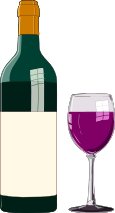 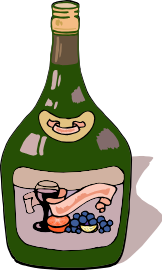 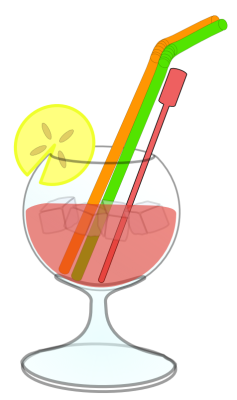 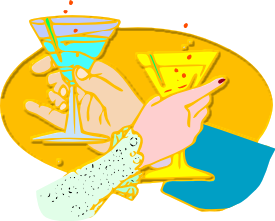 Разрушительное действие спиртов на организм человека
Знания
Анатомия
Гигиена
Физиология
Метанол и высшие спирты
Сильный яд, прием его внутрь разрушает зрительные нервы, вызывает непоправимую слепоту, воспаление слизистой оболочки желудочно-кишечного тракта, зачастую и смерть
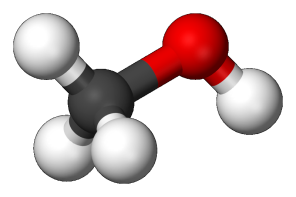 Губительное действие на другие организмы
Растительные, животные ткани, органы, организмы
Пример 1
Пример 2
Пример 3
Прорастание семян
Семена фасоли и гороха
Алкоголь
Алкоголь
H2O
H2O
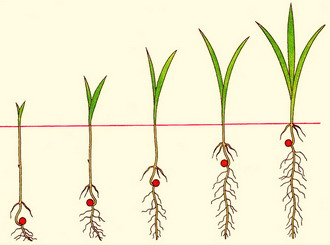 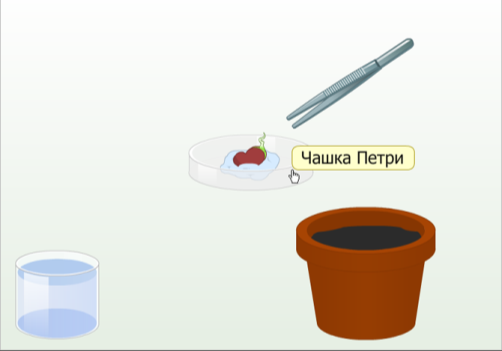 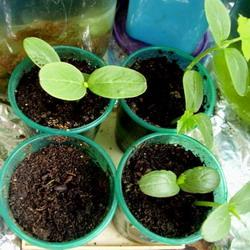 Вывод: в воде, в которую добавили немного алкоголя, семена прорастают хуже
Инкубатор для цыплят
Воздух помещения
Пары алкоголя
Без паров алкоголя
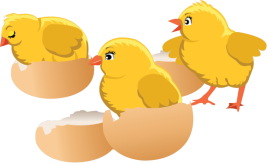 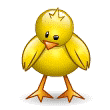 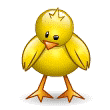 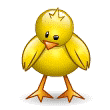 Инкубатор для цыплят
160 яиц
Пары алкоголя
40 погибли
78 вывелось
25 - уроды
Алкоголь- наркотическое вещество
Чувствительность человека тем выше, чем моложе организм
Смертельная доза: 3 г на 1 кг массы тела
Смертельная доза: 4-5 г на 1 кг массы тела
Годовалый ребенок – 
100 г водки
Подросток – 0,25 - 0,5 л водки
Эксперимент на крысах
Ученые МГУ провели эксперимент на крысах, которым предоставляли на выбор
Чистая вода
10 % раствор спирта
H2O
10 % спирт
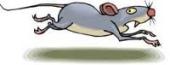 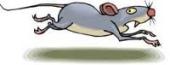 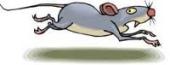 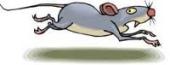 25 %
85 %
Эксперимент на крысах
пропускали через лабиринт и при этом на них дополнительно воздействовали сильным магнитным полем
Чистая вода
10 % раствор спирта
10 % спирт
H2O
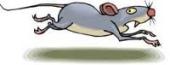 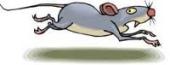 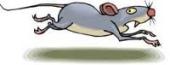 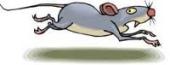 100 %
0 %
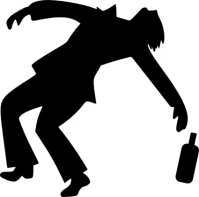 Почему люди пьют?
38 % - не могут назвать причину
90 %
Не имеют четкого представления о механизме действия алкоголя на организм
26 % - встречи с друзьями
10 % - праздники
3,1 % - одиночество, невезение в жизни
0,7 % - семейные драмы
Пьянство – вековое зло
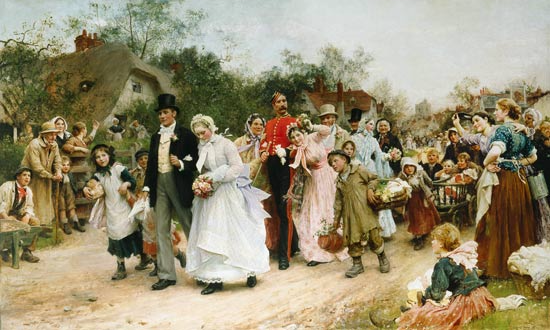 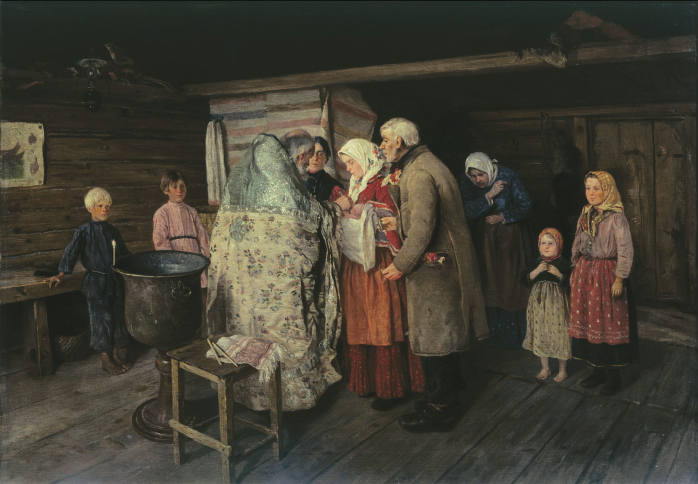 Для пьянства есть такие поводы:
Поминки, праздник, встреча, проводы,
Крестины, свадьба и развод,
Мороз, охота, Новый год,
Выздоровленье, новоселье,
Печаль, раскаянье, веселье,
Успех, награда, новый чин,
И просто пьянство – без причин.
 Роберт Бернс
(перевод С.Я. Маршака)
Смотреть
Высказывания великих людей
Аристотель
Франклин
Гиппократ
Пифагор
Шекспир
Высказывания великих людей
Аристотель
Опьянение есть добровольное сумасшествие
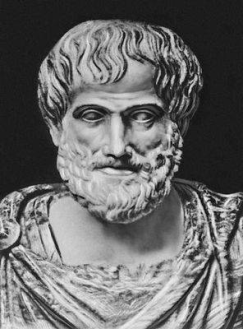 Высказывания великих людей
Гиппократ
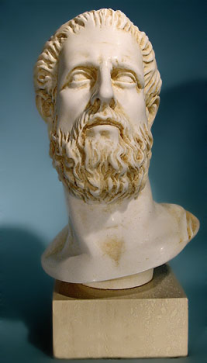 Опьянение - это добровольное безумие
Высказывания великих людей
Пифагор
Пьянство есть упражнение в безумии
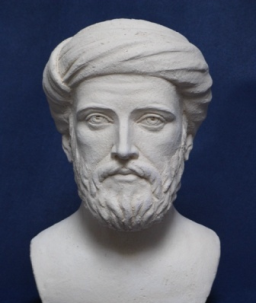 Высказывания великих людей
Шекспир
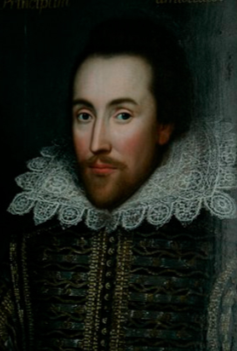 Люди впускают врага в свои уста, и он похищает их мозг!
Высказывания великих людей
Франклин
Трезвость кладет дрова в печку, мясо – в кастрюлю, хлеб – на стол, кредит – государству, деньги – в кошелек, силу – в тело, одежду – на спину, ум – в голову, довольство – в семью
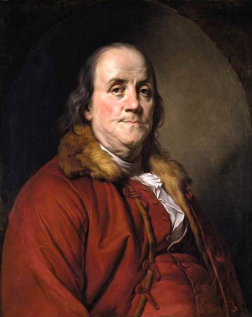 Пиво
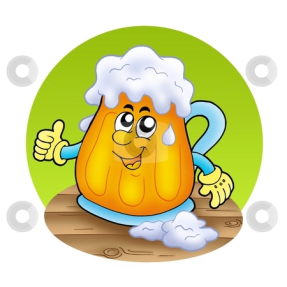 Шведские ученые установили
Спустя 5-6 часов
Скорость у хоккеистов, конькобежцев и пловцов снижалась на 20-26 %
Притча
2 извозчика с нагруженными телегами ехали друг за другом
Ответ
Что везешь?
Пиво и вино
Тогда я последую за тобой!
Закуску везешь? Нет….
Надгробные камни
В царской России грандиозные масштабы приобрело превращение пищевых продуктов в «опиум» для народы» накануне первой мировой войны
Спиртные напитки: изготовление
2,9 млн. тонн картофеля
1913 год
251 тыс. тонн ячменя
Россия
236 тыс. тонн кукурузы
217 тыс. тонн патоки
211 тыс. тонн ржи, 42 тыс. тонн пшеницы
Вывод
Типы потребления алкоголя
Северный тип
Южный тип
Слабые напитки небольшими дозами
Крепкие напитки большими дозами
Доля (%) алкогольных напитков в общем объеме употребляемых алкогольных напитков
1997 г
Италия
Структура потребления алкоголя (в пересчете на 100% спирт) населением стран в возрасте 15 лет и
старше. Данные для 2005 г. Источник: расчет по Global status report on alcohol and health, WHO, 2011.
Испания
Структура потребления алкоголя (в пересчете на 100% спирт) населением стран в возрасте 15 лет и
старше. Данные для 2005 г. Источник: расчет по Global status report on alcohol and health, WHO, 2011.
Португалия
Структура потребления алкоголя (в пересчете на 100% спирт) населением стран в возрасте 15 лет и
старше. Данные для 2005 г. Источник: расчет по Global status report on alcohol and health, WHO, 2011.
Франция
Структура потребления алкоголя (в пересчете на 100% спирт) населением стран в возрасте 15 лет и
старше. Данные для 2005 г. Источник: расчет по Global status report on alcohol and health, WHO, 2011.
Россия
Структура потребления алкоголя (в пересчете на 100% спирт) населением стран в возрасте 15 лет и
старше. Данные для 2005 г. Источник: расчет по Global status report on alcohol and health, WHO, 2011.
Италия
Испания
Россия
Португалия
Франция
Алкоголь и смертность населения
2005 год, Россия
Место России. 
Продолжительность жизни
122 
место
Продолжительность жизни
На 15-20 лет меньше
15-19 лет
Мужчины
Злоупотребляющих
Умирали, сравнение с развитыми странами
Женщины
Не употребляющих
10 лет
Алкоголь и смертность населения
Алкоголь
Сокращает жизнь
Мгновенно убивает
С 1991 по 2007
От случайных отравлений алкоголем погибло россиян в 40 раз больше, чем военнослужащих  СССР за всю афганскую войну
2000
Россия
Италия
Алкоголь и смертность населения
37200
1
2007
От отравлений алкоголем погибли
1994 «рекордный»
Ежедневно закапывали в могилы 69 россиян
Ежедневно закапывали в могилы более 150 россиян
Ссылки:
http://img.beta.rian.ru/images/38287/00/382870091.jpg - отравление метиловым спиртом;
http://chemistry-chemists.com/N6_2011/U7/Methanol-5.png - метиловый спирт;
http://www.oc3.ru/portfolio/demoobjects/lab-quotseed-germination-of-beansquot/ - прорастание семян фасоли;
http://sibdepo.ru/uploads/posts/2008-05/1209952818_sazhency.jpg - семена в горшочках;
http://www.lenagold.ru/fon/clipart/tc/tcip/tsipa41.gif - цыпленок клипарт;
http://s51.radikal.ru/i131/1010/cc/28ce6b9df543.png - цыплята;
http://watermarked.cutcaster.com/cutcaster-photo-100367069-Smiling-cartoon-beer-on-wooden-table.jpg - кружка пива;
http://wwwcdn.net/ev/assets/images/vectors/afbig/intoxicated-drunk-dwi-dui-clip-art.jpg - пьяный человек клипарт;
http://img.encyc.yandex.net/illustrations/bse/pictures/02540/839970.jpg - Аристотель;
http://www.kowara.net/ARHIW_715.htm - Гиппократ;
http://storage0.dms.mpinteractiv.ro/media/401/321/5387/928936/9/will5.jpg?width=500&height=500 – Шекспир;
http://www.runivers.ru/images/index/20101206.jpg - крестины;